Newspaper article about the Rebellions of 1837-1838
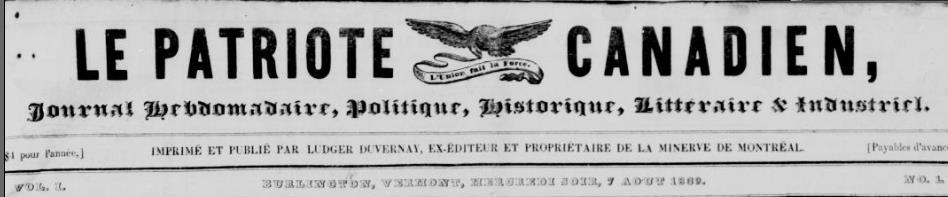 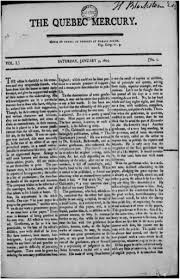 The 5 “W”s and 1 “H”
This is the crux of all news – you need to know six things:
Who?
What?
Where?
When?
Why?
How?
Any good news story provides answers to each of these questions.
You need to memorize this – it must become second nature!
Example:
If you were to cover a story about a local sports team entering a competition, you would need to know the answers to these questions:
Who  are the ‘rebels’? Who is the leader? Who  wins or looses? Who is affected/ dies ?
What  kind of  conflict occurs? What  is the end result?
Where  do the battles take places? 
When are the battles? Are there any other important time factors?
Why  are these rebellions happening? Why are these  rebellions / Battles important for the  canadiens, why are they important for the British fight against them?
How are the battle fought?  What happens  in the end?
The Inverted Pyramid
This refers to the style of journalism which places the most important facts at the beginning and works “down” from there.
Ideally, the first paragraph should contain enough information to give the reader a good overview of the entire story.
The rest of the article explains and expands on the beginning.
The Inverted Pyramid
A good approach is to assume that the story might be cut off at any point due to space limitations. Does the story work if the editor only decides to include the first two paragraphs? If not, re-arrange it so that it does.
This principal can apply to any type of medium.
SOME MORE TIPS…It’s About People
News stories are all about how people are affected.
In your sports story, you might spend some time focusing on one or more individuals, or on how the team morale is doing, or how the supporters are feeling.
Have An Angle
Most stories can be presented using a particle angle or “slant”.
This is a standard technique and isn’t necessarily bad – it can help make the purpose of the story clear and give it focus.
Examples of angles you could use for your sports story are:
“Team Tackles National Competition”
“Big Ask for First-Year Coach”
“Local Team in Need of Funds”
Keep It Objective
You are completely impartial.
If there is more than one side to the story, cover them all.
Don’t use “I” or “me” unless you are quoting someone.
Speaking of quoting…
Quote People
For example: “We’re really excited about this competition,” says coach Bob Dobalina, “It’s the highest target we’ve ever set ourselves.”
Don’t Get Flowery
Keep your sentences and paragraphs short.
Don’t use lots of heavily descriptive language.
When you’ve finished, go through the entire article and try to remove any words which aren’t completely necessary.
You will be mark on
Your who what where when , why and how
The historical accuracy of your article ( avoid the creation of fictional battle animals)
Spelling Grammar and overall presentation of your article!